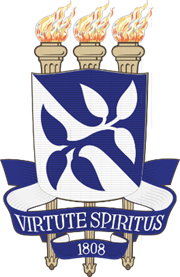 PERCEPÇÃO DO RACISMO AMBIENTAL NO ACESSO AO SERVIÇO PÚBLICO DE ABASTECIMENTO DE ÁGUA NO BAIRRO NEGRO RUA NOVA EM FEIRA DE SANTANA, BAHIA, BRASILASSUNÇÃO DOS SANTOS, Thiago1; SANTOS MORAES, Luiz Roberto2; LARREA-KILLINGER, Cristina3 (1. UFBA, thiago.ambientalista@gmail.com, 2. UFBA, moraes@ufba.br 3. UB, clarreakillinger@gmail.com)
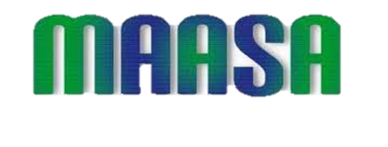 Mestrado em Meio Ambiente, 
Águas e Saneamento
Enquadramento
Enquadramento
Apresentação
Dados de Feira de Santana e do bairro negro Rua Nova
Na Bahia, a Empresa Baiana de Águas e Saneamento S/A (EMBASA), é responsável pela prestação dos serviços públicos de água e esgoto em Feira de Santana, onde está localizado o Bairro Negro Rua Nova, onde foi desenvolvida pesquisa que gerou esse trabalho.
Segundo o Sistema Nacional de Informação sobre Saneamento (SNIS), nesse município, o atendimento em abastecimento de água da população urbana em 2019 era de 100% (IN023) e em esgotamento sanitário de 74,4% (IN015) (BRASIL, 2020).
Para refletir sobre o bairro Rua Nova os dados do IBGE (2010), revela ser majoritariamente negro, tendo um total de 88,15% de pessoas negras (somatório de pretos e pardos). Com isso, o bairro Rua Nova pode ser considerado Bairro Negro, segundo as definições de Cunha Júnior e Maria (2020).
Diante da realidade, os dados do IBGE (2010) mostram que a população do bairro tem como principal tipo de abastecimento a rede de distribuição de água, atendendo a 96,98% da população, e 95,27% com esgotamento sanitário. 
Garcia (2007) aponta que o acesso ao abastecimento de água e ao esgotamento sanitário quando analisado a partir de marcadores sociais e econômicos no espaço urbano, revela que a prestação destes serviços públicos não é igualitária.
As desigualdades como reflexo do racismo
As desigualdades que atravessam a vida da população afro-brasileira são influenciadas na expectativa de vida dessa população, sobretudo as  taxas de sobrevivência em relação a ausência de saneamento básico.
Portanto, a prevalência das condições ambientais desfavoráveis em territórios de maioria negra, são elementos capazes de apontar a origem e consequências da desigualdade entre negros e não-negros a partir do racismo ambiental, pois esse é uma atuação do racismo em nível concreto (SOUZA, 2015).
Introdução 
A sociedade brasileira tem sua estrutura social sustentada em forte preconceito de classe social, de raça e de gênero marcada por alta concentração de riqueza e poder, sendo estes aliados a processos de exclusão e desigualdade, sobretudo a histórica invisibilidade das populações negras no acesso aos direitos básicos e essenciais por meio das políticas públicas. Assim, é possível considerar que existe uma diferenciação na prestação de serviços públicos de abastecimento de água e de esgotamento sanitário nos bairros ocupados por maioria negra. 
Tal diferenciação revela a violação não só de um dos princípios da Lei n. 11.445/2007, como também dos que estão na Constituição Federal de 1988, enão menos importante a violação do Direito Humano à Água e ao Esgotamento Sanitário – DHAES do qual o Brasil é signatário (ONU, 2015).
As vozes denunciantes
Nas entrevistas semiestruturadas houve os seguintes apontamentos: o Sr. João (presidente da associação de moradores) faz indicação como as políticas públicas da cidade historicamente direcionaram suas ações para bairros de grupos hegemônicos em detrimento da periferia, quando afirma que mesmo nas proximidades do centro da Cidade, onde já havia acesso ao saneamento básico, as infrainstruturas de água e esgoto só foram possíveis mediante reivindicações dos moradores da Rua Nova. 
Já o Sr. José,  denuncia a Embasa por perdurar a falta de abastecimento de água por 30 dias , tal situação deixou famílias vulneráveis ao consumir água por soluções alternativas. 
A Sra. Helena expressa indignação quanto à prestação dos serviços públicos prestados pela Empresa, que dá prioridade ao atendimento às reclamações de usuários de bairros elitizados, principalmente quando há problemas com o esgoto sanitário nas vias públicas.
Conclusões
Diante do exposto, os resultados apontam que negligências ocorridas em bairros negros são geradoras de desigualdades raciais, sendo tal fenômeno tido como racismo ambiental. No entanto, vale ressaltar que o racismo ambiental que perpassa pelas atitudes tomadas pelas instituições públicas e privadas serve como tecnologia de controle e poder, bem como violar o direito humano à água e ao esgotamento sanitário aprovados e declarados pela ONU.
No tocante, as condições e características expostas ao bairro negro Rua Nova, isso se caracteriza como racismo ambiental, pela marginalização e exclusão social que são postos conforme Souza (2015), pois permite a conformação da extrema violência exercida à população de um bairro pobre e negro, impondo-se a naturalização de conviver em áreas sem condições adequadas de saneamento básico.